Private Sector HIV Self-Testing in Kenya: Insights from a Mystery Shopper Study
Kristen M. Little, Christine Odour, Heather Awsumb, Hildah Essendi
22 July 2019
Conflicts of Interest
I have no conflicts of interest to declare
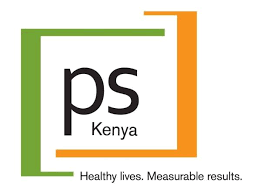 page 2
HIVST Demonstration Project
Introduce HIV self-testing to private sector in Kenya
Private pharmacies & clinics 
Provided self-testing service delivery training to all outlets
Nairobi and Mombasa
Blood-based & oral-fluid test kits
Understand elements needed for a sustainable private sector self-test market 
Ability to reach targeted end-user groups with HIVST in the private sector 
Adolescents 
Young adult men and women
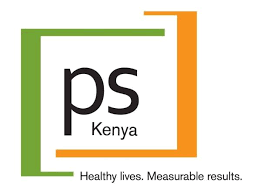 page 3
Mystery Shopper Study Background
Research Objective: To understand the private sector’s ability to reach adolescents and young people with high quality HIV self-testing (HIVST) services

We conducted a mystery shopper study at pharmacies and private health facilities participating in an HIVST demonstration project
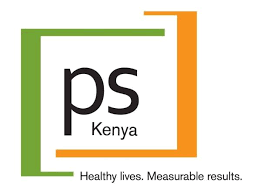 page 4
Methods
Outlets carrying HIVST kits as part of the demonstration project were randomly selected for the study
Facility owners provided verbal consent
Were not informed about the date or time of visits
Mystery shoppers ages 18-30 recruited for study
Provided a two day training and pilot testing of survey instrument
Visited facilities and attempted to purchase a quality-assured HIVST kit
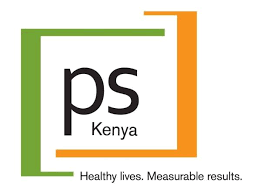 page 5
Methods
Used one of 14 pre-defined mystery shopper scenarios  
Shopper’s age (range: 16-24 years)
Reason for testing
Type of kit to be purchased
Questions to ask the provider.  
Immediately after the visit, shoppers were interviewed about their experiences using a structured guide administered by a trained data collector
Quantitative and some qualitative data collected
Analyzed using Stata 15.0
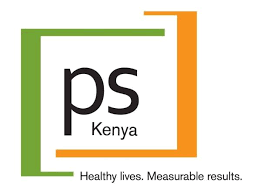 page 6
Results
Majority of visits made to pharmacies
Visits evenly split between facilities in Nairobi (n=27) and Mombasa (n=28)

Most visits (n=41) were to pharmacies, though some visits (n=14) to private health facilities
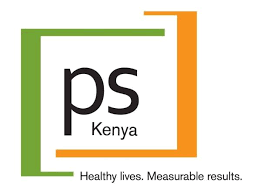 page 8
Self-test kits frequently stored out of sight
Test kits most commonly stored in storage or back rooms in both pharmacies (41%) and health facilities (57%)
Less than a quarter of the pharmacies had test kits displayed on the shelves (24%)
7 facilities (13%) did not have any quality-assured HIVST kits in stock at the time of the visit
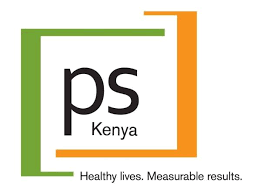 page 9
Non-quality assured HIVST also distributed
8% (n=3) of HIVST kits given to mystery shoppers in pharmacies were not QA’d kits
Repackaged professional use tests
Non PQ’d kits manufactured in China & South Africa
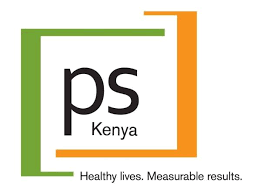 page 10
Most providers are explaining the testing process, but many need client prompting
While roughly 1/3 of providers explained the testing process without prompting, this was not standard
Few clients received no explanation at all
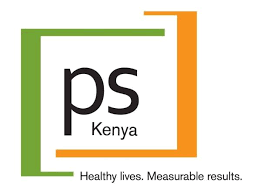 page 11
Most information is about test use & interpretation
Females more likely than males to receive all types of self-test information

Most information about test use, interpretation, and post-test actions
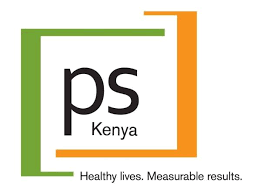 page 12
Price of test kits was not always consistent
Most test kits (~80%) were sold for suggested price of 500Ksh
Actual price paid ranged from 0Ksh to 900Ksh
Four pharmacies sold test kits for prices above 500Ksh, despite a 500Ksh price sticker on the box
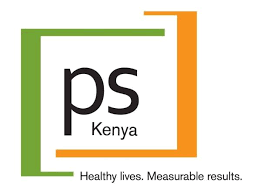 page 13
Providers Mediate End-User’s Test Kit Choice
“…[the provider] convinced me that it’s cheaper and faster to use the [non-quality assured HIVST] costing 150Ksh [because] it’s easy to interpret the result” 

”Provider prefers INSTI over OraQuick, stating that OraQuick is preferred for people with diabetes or those with a blood clotting problem.” 

“The provider preferred that I purchase the INSTI testing kit since it’s blood-based.”
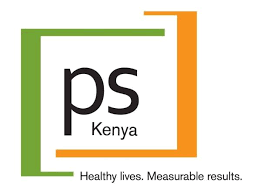 page 14
Conclusions
page 15
Conclusions
Mystery shopper survey provided a unique source of information about the quality of HIVST services in the private sector
Identified important quality issues in service provision difficult to collect through routine monitoring systems
Inconsistent price
Non-quality-assured products
Location of test kits
Stock-outs
Provider mediation of test kit choice
Will be conducted quarterly as a form of monitoring in the second phase of the project
Providers may need more ongoing support to answer client questions confidently and accurately
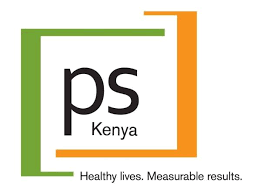 page 16
Acknowledgements
Colleagues at PSI and PS Kenya
Children’s Investment Fund Foundation
Mystery shoppers
Providers participating in the pilot project
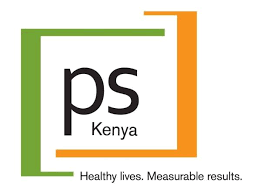 Extra Slides
page 19
Limited information was provided about other sources of test support
Most test support information provided was about test performance, result interpretation, and IFU

Providers rarely mentioned the website, helpline, or other sources of information
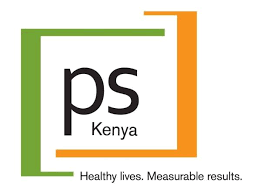 page 20
End-user questions were usually answered, but not always satisfactorily
49% of mystery shoppers in pharmacies and 57% of those in health facilities either did not have their questions answered, or the questions were not answered satisfactorily
page 21
Monitoring data collection was uneven
Providers asked to collect data on age, sex, and HIV testing history and to provide direct assistance to adolescents
These activities conducted more frequently at health facilities
page 22
Indirect assistance with test performance was typically provided to consumers
Most clients received some form of assistance in both pharmacies and health facilities
Roughly half had to explicitly request that assistance
page 23
Presence of HIVST signage varied significantly
Facilities provided with demand creation materials to display
Presence of materials more common in health facilities (79%) compared to pharmacies (56%)
page 24
Offers of professional use testing common at health facilities
page 25